স্বাগতম
8/26/2019
1
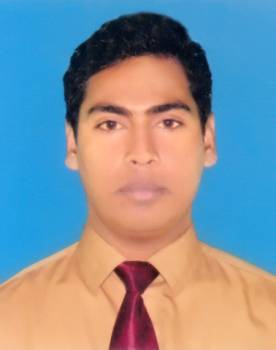 শিক্ষক পরিচিতি
নাছির উদ্দিন 
বিএসসি (অনার্স) এমএসসি, এমফিল (গণিত)
PGD-in-ICT, AICT in Education.
সহকারী অধ্যাপক  (গণিত) 
মেহেরুন্নেছা মহিলা কলেজ 
গোপালপুর, টাংগাইল, ICT4E জেলা অ্যাম্বাসেডর, Microsoft Innovative Educator, Master Trainer in ICT for Education.
উপজেলা পর্যায়ে শ্রেষ্ঠ শ্রেণী শিক্ষক (কলেজ) ২০১৮, ২০১৯
ই-মেইল: sarkernasiruddinnayon@gmail.com
মোবাইল : 01712706417
8/26/2019
2
পাঠ পরিচিতি
শ্রেণীঃএকাদশ (বিজ্ঞান)
বিষয়ঃ উচ্চতর গণিত (প্রথম পত্র)
কোড নং-২৬৫
অধ্যায়ঃ সরলরেখা 
সময় : ৫0 মিনিট
8/26/2019
3
নিম্নের চিত্র থেকে কিসের ধারণা পাওয়া যায়?
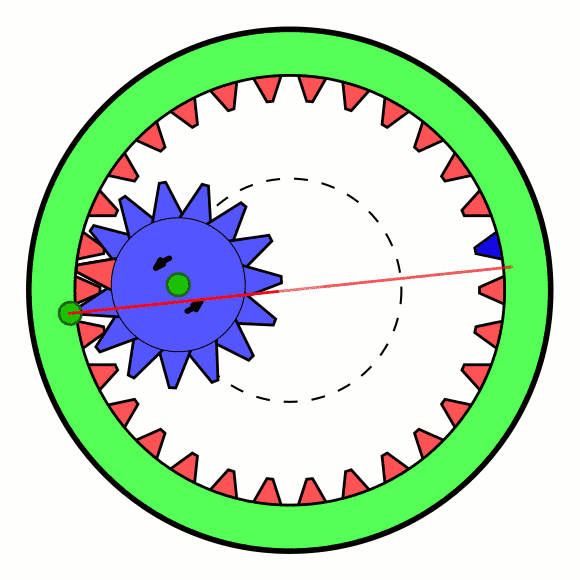 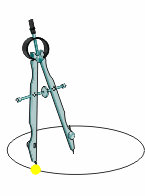 8/26/2019
4
পাঠ ঘোষণা
সঞ্চারপথ
8/26/2019
5
এই পাঠ শেষে
শিক্ষার্থীরা-
১। সঞ্চারপথ কি তা বলতে পারবে ।
২। সঞ্চারপথের সমীকরণ নির্ণয় করতে পারবে ।
৩। সঞ্চারপথের চিত্র অঙ্কন করে তা ব্যাখ্যা করতে পারবে ।
৪। সঞ্চারপথ বিষয়ক গাণিতিক সমস্যার সমাধান করতে পারবে ।
8/26/2019
6
সঞ্চারপথ
কোনো সমতলে এক বা একাধিক শর্তাধীনে চলমান কোনো বিন্দু যে সরল বা বক্ররেখায় সঞ্চরণ করে তাকে প্রদত্ত শর্তাধীনে ঐ বিন্দুর সঞ্চারপথ বলে।
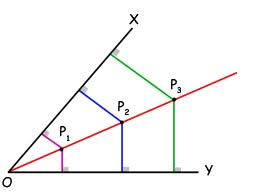 8/26/2019
7
সঞ্চারপথের সমীকরণ
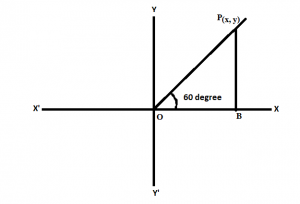 8/26/2019
8
Y-অক্ষের সমান্তরাল রেখার সঞ্চারপথের সমীকরণ নির্ণয়
যেখানে, 
Y- অক্ষ থেকে বিন্দুসমূহের দূরত্ব
সর্বদা a একক।

সমীকরণ- 
  x = ± a
Y
a
a
X
O
8/26/2019
9
একক কাজ
8/26/2019
10
8
7
6
y
5
4
3
2
1
1    2    3   4    5    6    7   8
–7  –6   –5  –4  –3   –2  –1
-1
-2
-3
-4
-5
-6
x
সমাধান মিলিয়ে নাও-
সমীকরণ-
Y = ± 3
8/26/2019
11
বৃত্তাকার সঞ্চারপথের সমীকরণ নির্ণয়
Y
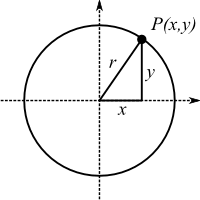 X
O
8/26/2019
12
জোড়ায় কাজ
কেন্দ্র (0,0) এবং 6 একক ব্যাসার্ধ বিশিষ্ট বৃত্তের সমীকরণ লিখ।
সমাধান মিলিয়ে নাও:
8/26/2019
13
মূল্যায়ন
বলতে হবে- ছবিতে দেখানো লোকটির চলারপথ সঞ্চারপথ কিনা ?
দেখা যাচ্ছে, লোকটি ভূমির সাথে সবসময় ষাট ডিগ্রি করে চলে অর্থাৎ চলারপথটি একটি নির্দিষ্ট শর্তের অধীনে। অতএব, লোকটির চলারপথটি সঞ্চারপথ।
ছবিতে দেখা যাচ্ছে, চলারপথটি কোন শর্ত মানেনি। তাই এটি সঞ্চারপথ না।
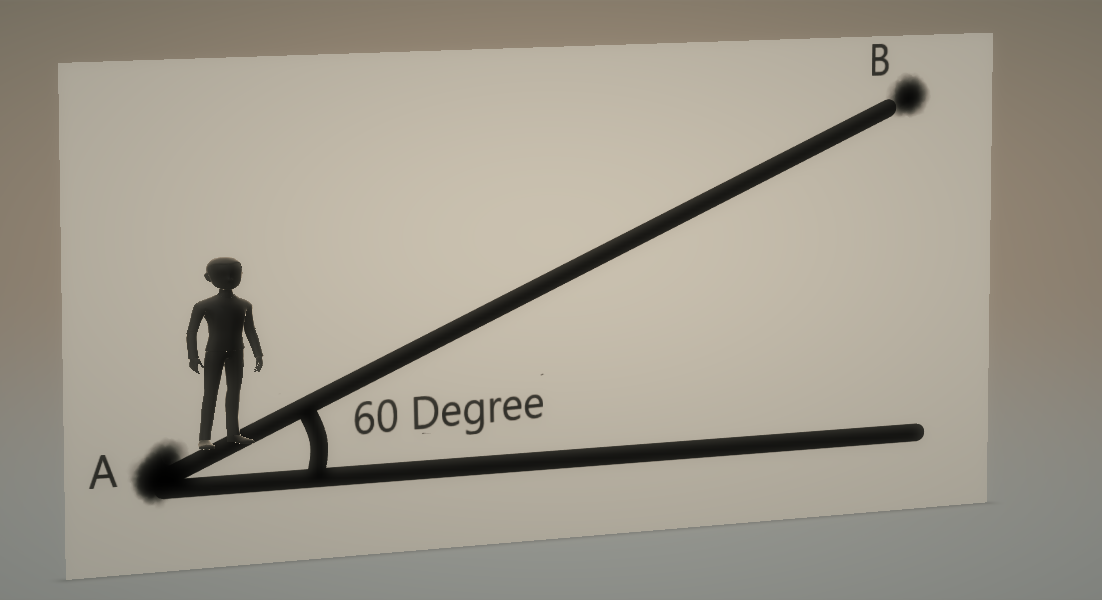 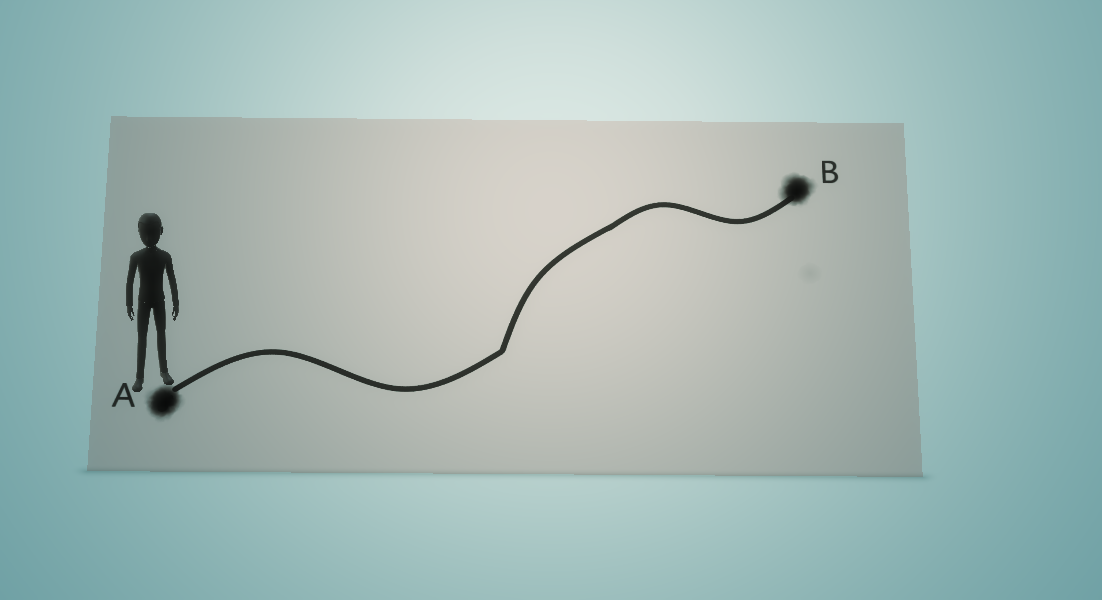 8/26/2019
14
মূল্যায়ন
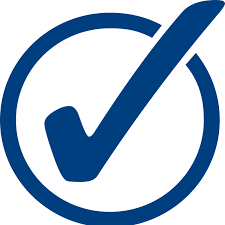 ১।  কোন বিন্দুসেটকে সঞ্চারপথ তৈরী করতে হলে  তাকে সর্বোচ্চ একটি শর্ত মানতে হবে।
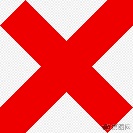 মিথ্যা
সত্য
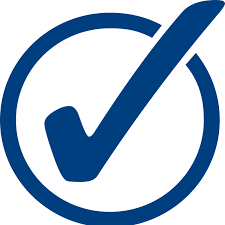 ২। সঞ্চারপথ সরলরেখা বা বক্ররেখা যেকোন আকৃতির হতে পারে।
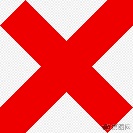 মিথ্যা
সত্য
মূল্যায়ন
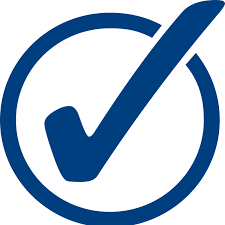 ৩।  মূলবিন্দু থেকে যেসব বিন্দুর দূরত্ব একটি ধ্রুবক a এর সমান সে সকল বিন্দুর সঞ্চারপথের সমীকরণ একটি সরলরেখা-
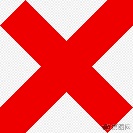 সত্য
মিথ্যা
৪। যদি এক বা একাধিক শর্তানুযায়ী কোন সমতলে বিন্দুসেট গঠন করা হয় তবে সেই বিন্দুসেটকে সঞ্চারপথ বলে-
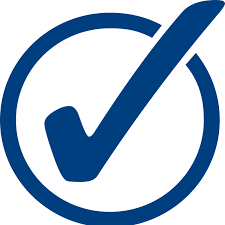 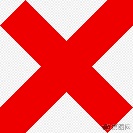 সত্য
মিথ্যা
দলীয় কাজ
বৃত্তের সঞ্চারপথ অঙ্কন কর।
8/26/2019
17
-7
-2
-1
1
3
5
7
-6
-5
-4
-3
0
4
6
8
2
সমাধান মিলিয়ে নাও-
ইহা r2 তাই r = 3
চল বৃত্তটি আঁকি
অক্ষের সকল দিকে  ব্যাসার্ধের মান 3 নির্দিষ্ট কর ।
কেন্দ্র (0, 0)
8/26/2019
18
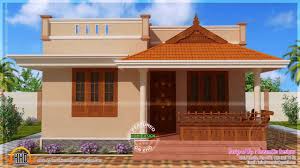 বাড়ীর
কাজ
এমন একটি সঞ্চারপথের সমীকরণ নির্ণয় কর যা দুইটি প্রদত্ত বিন্দু ( b,0) এবং (-b,0) থেকে সর্বদা সমদূরবর্তী ( b ≠ 0).
8/26/2019
19
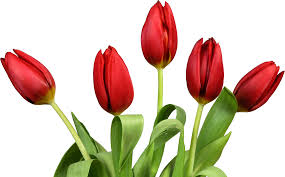 ধন্যবাদ
8/26/2019
20